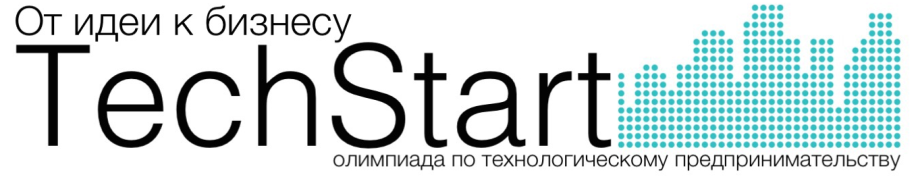 Комплексная переработка вторичного молочного сырья. Производство напитков сывороточных «Салютэль».
Образовательная организация: ВолгГТУ 
Населенный пункт: г .Волгоград, просп. имени В.И. Ленина, 28, Волгоград
Номинация: Инженерный проект
Тип проекта (подкатегория): Техника и технология
1
Volgograd_VSTU_TechStart_2018
СОДЕРЖАНИЕ ИДЕИ
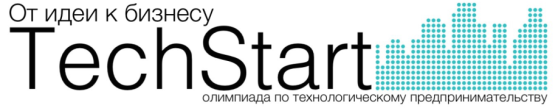 Описание идеи:
Идея заключается в применении сыворотки подсырной как основы напитка «Салютэль», которая остается как побочный продукт производства сыра творожного «Маковка», с последующей ее передачей на  производство мусса молочного белкового «Долька», способом производства которого является  коагуляция сывороточных белков путем нагрева сыворотки подсырной и внесения в горячую смесь лимонной кислоты.
Цель:
Комплексная переработка вторичного молочного сырья с максимальным использованием ресурсов и устранением всех видов потерь, а также более полном вовлечении в хозяйственный оборот вторичных материальных и энергетических ресурсов
Задачи:
1) Разработка оригинальной рецептуры  и создание конкурентоспособной продукции;
2) Обоснование выбора ресурсоэкономичных технических средств;
3) Организация безотходной  и малооперционной технологии;
4) Установление гармоничного взаимодействия агропромышленного производства с окружающей средой .
Актуальность:
Проблема организации безотходной технологии в настоящее время актуальна. В связи с этим целесообразным станет рациональное использование материальных ресурсов, предусматривающих их усовершенствование, а также поиск наиболее эффективных методов их производства и переработки.
Задел и уровень проработки:
-
2
Volgograd_VSTU_TechStart_2018
РЕЗУЛЬТАТ
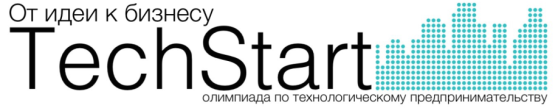 Описание
результата
Полученный таким способом напиток сывороточный ферментированный  позволит решить проблему безотходного производства. К тому же, в следствии того, что из сыворотки подсырной предварительно выделяются сывороточные белки ,отпадает необходимость в такой стадии, как сепарирование, что существенно сэкономит энергозатраты.  Так же ожидается постоянный рост прибыли за счет переработки вторичного молочного сырья и применения нетрадиционного способа ферментации – ржаной мукой, которая является более дешевым вариантом, чем закваска.
Требования к результату
Продукт должен соответствовать требованиям настоящих технических условий и изготавливаться (вырабатываться) по рецептуре, технологической инструкции с соблюдением требований к производству и специальным технологическим процессам для предприятий пищевой промышленности.
Потребители результата и области применения
Напитки сывороточные играют важную роль в лечебном питании, особенно для людей пожилого возраста, беременных женщин и имеющих проблемы с лишним весом. Напитки на основе молочной сыворотки также будут идти на пользу детям дошкольного и школьного возраста, поскольку сыворотка содержит в себе целый ряд витаминов и минеральных веществ, а обогащенная растительным сырьем сыворотка восполнит недостаток некоторых витаминов.
3
Volgograd_VSTU_TechStart_2018
НЕОБХОДИМЫЕ РЕСУРСЫ
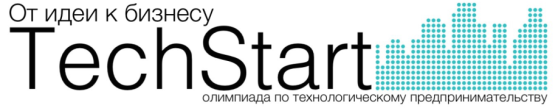 4
Volgograd_VSTU_TechStart_2018
РИСКИ
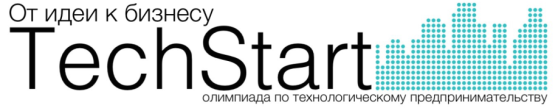 5
Volgograd_VSTU_TechStart_2018
ЭФФЕКТЫ И ПОТЕНЦИАЛ КОММЕРЦИАЛИЗАЦИИ
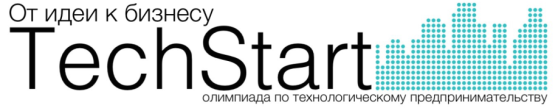 Количественные показатели эффекта
-
Потенциал коммерциализации
Характеристики возможного рынка: 
Конкуренты:
Осуществимость и защищенность идеи:
Обеспеченность ресурсами:
6
Volgograd_VSTU_TechStart_2018
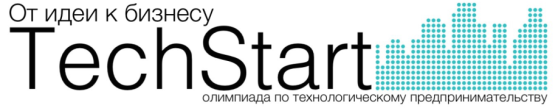 Благодарим за внимание!
7
Volgograd_VSTU_TechStart_2018